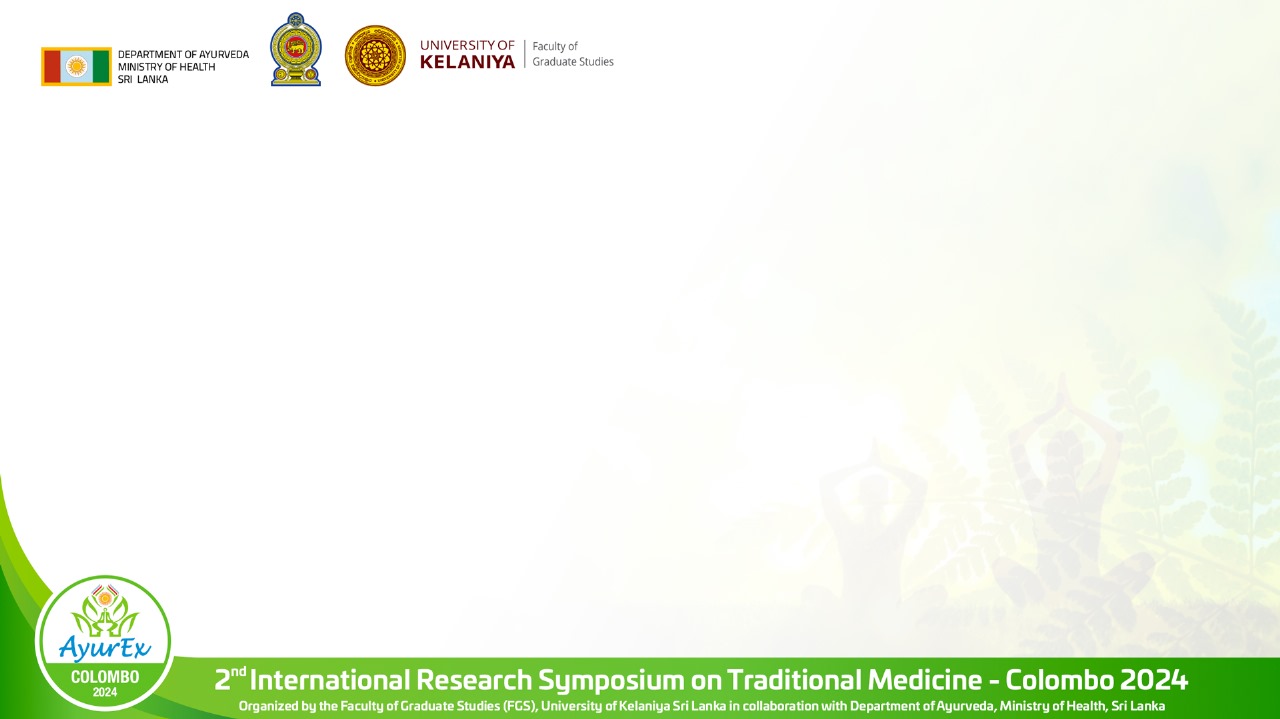 Note: Maintain the same color scheme, you may adjust the title's font size as necessary.
Title of the Abstract
Name of the Presenting Author/s * and co-authors of Abstract with affiliations
Avoid titles such as Prof., Snr. Lec. etc… 
<AE_24_Abstract ID> Note: Include your paper ID 
Note: Name of the Presenting Author/s should be underlined.
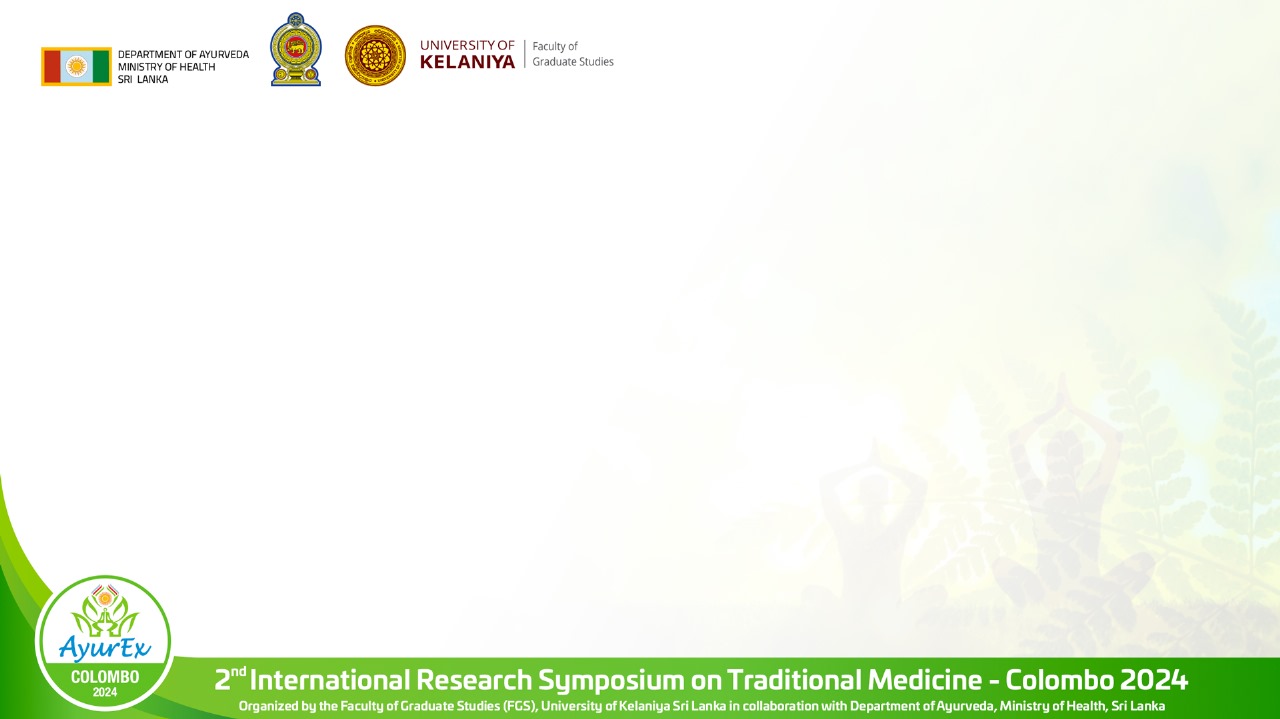 Outline
Note: For the entire presentation, title texts must be in Verdana font size 48
Introduction
Research objectives
Methodology
Results and Discussions
Conclusions
Acknowledgements
References
Note: Verdana font size 28 must be used in the Outline
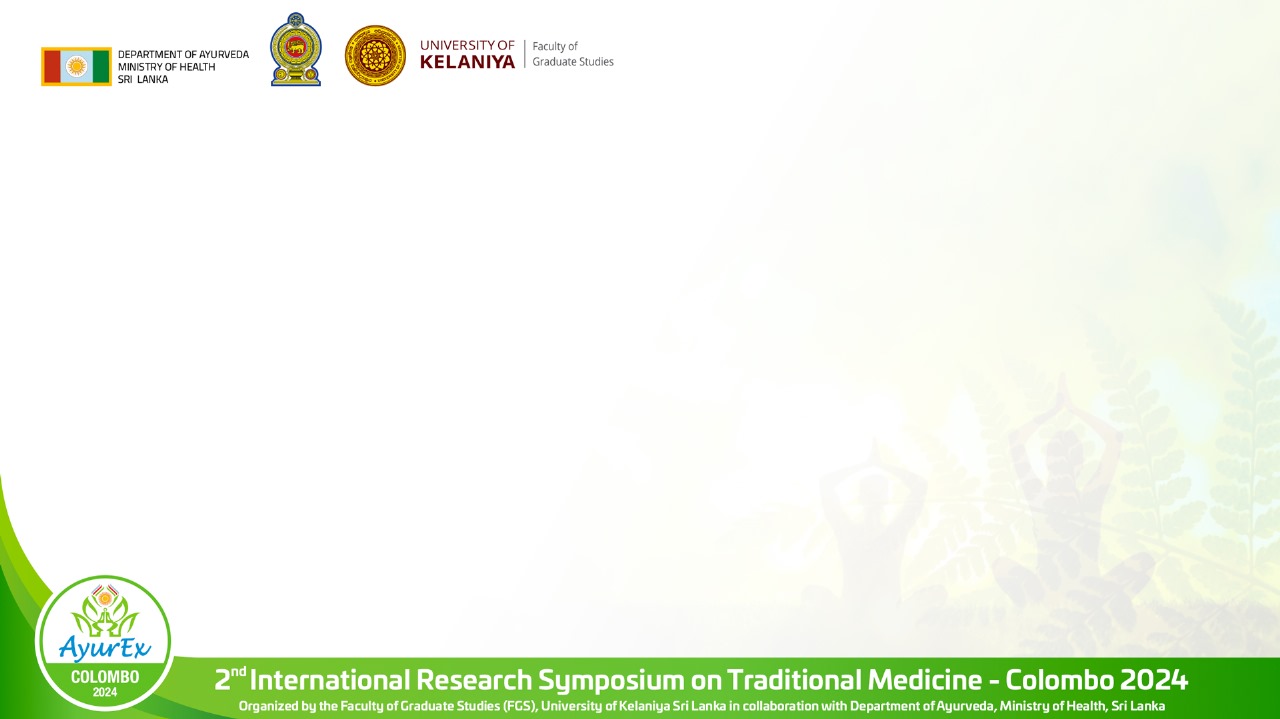 Introduction
Introduction of your research
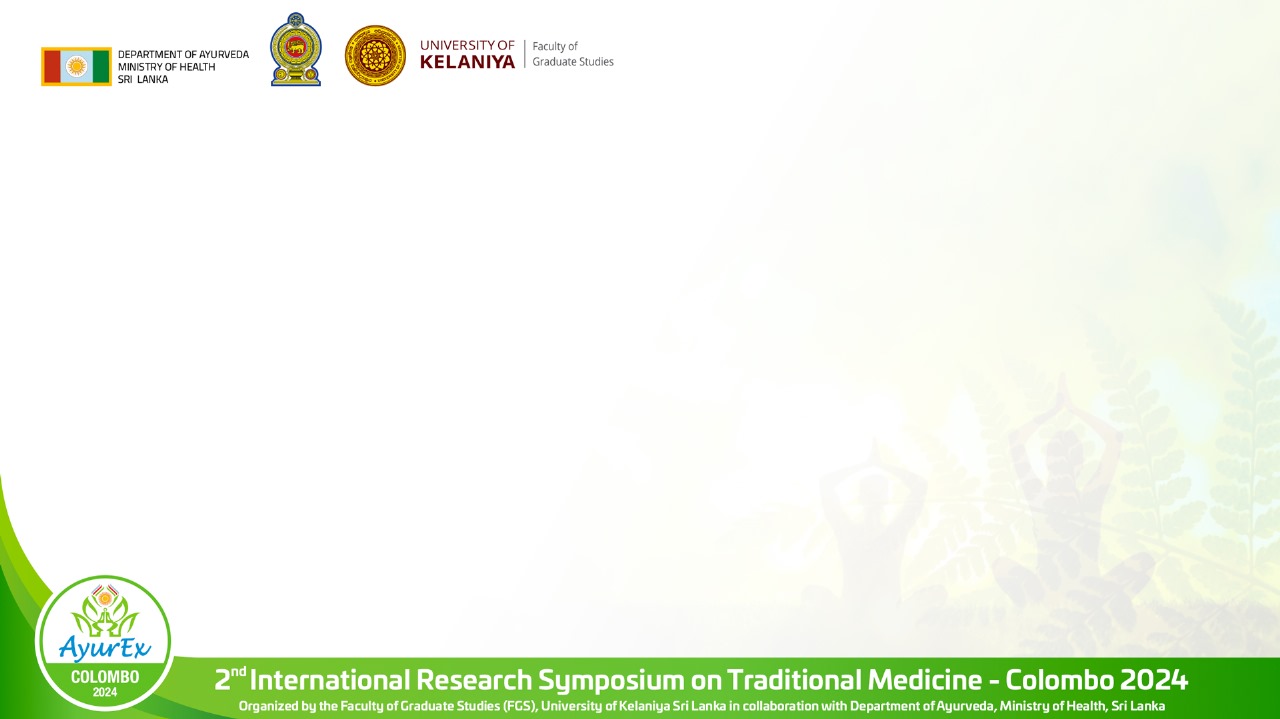 Research Objectives
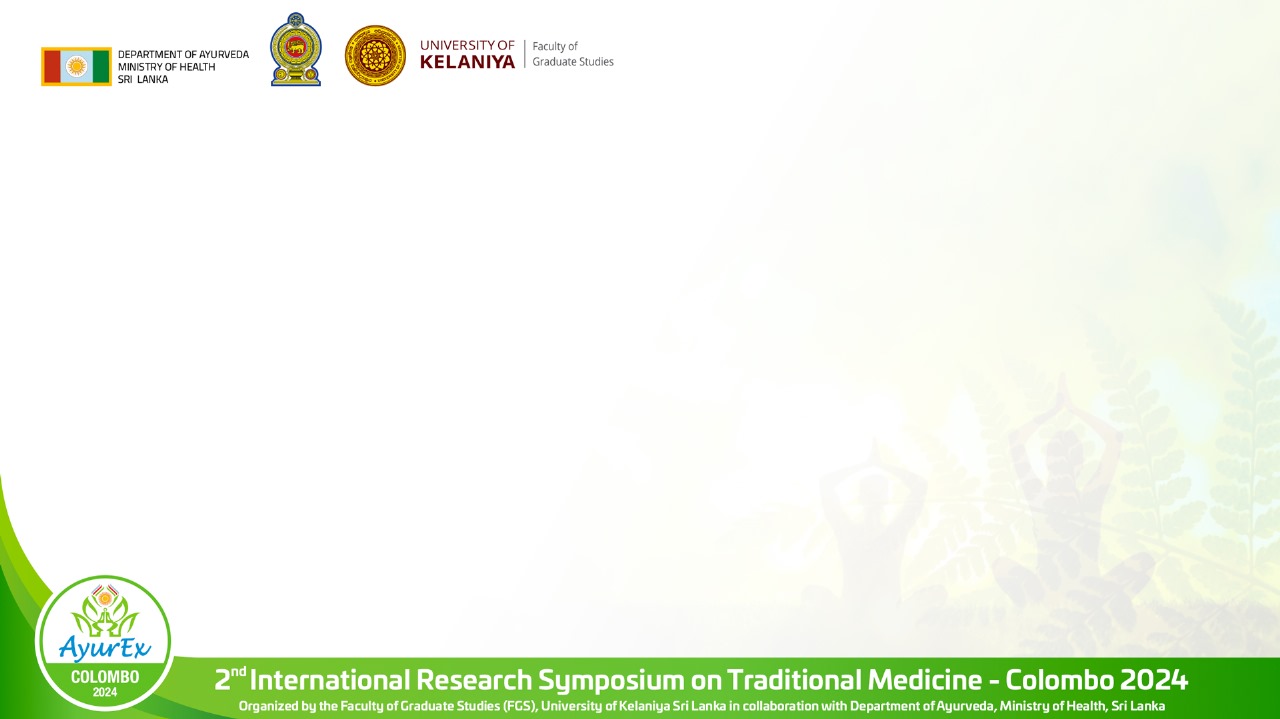 Methodology
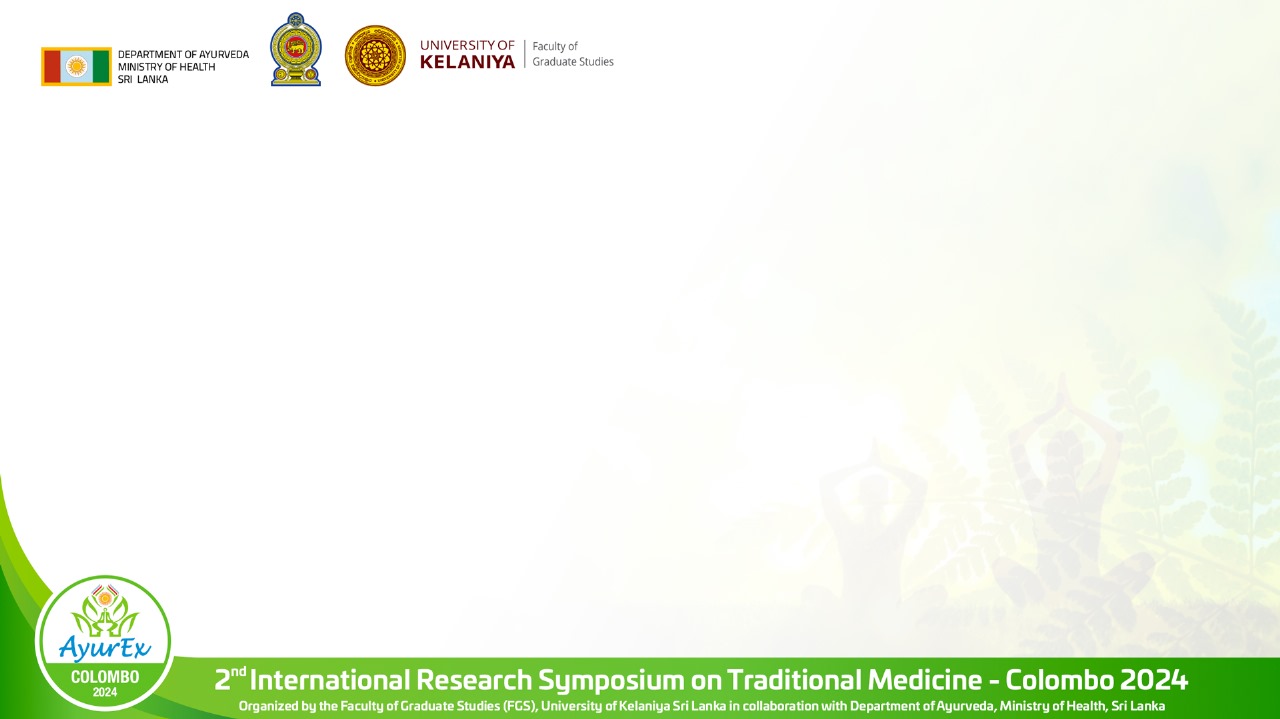 Results and Discussions
Note: For the captions of tables, images, equations, and charts, use the format listed below. For captions, use the Verdana font in size 18. Adapt the font size in the table body based on the number of data points.
Important results
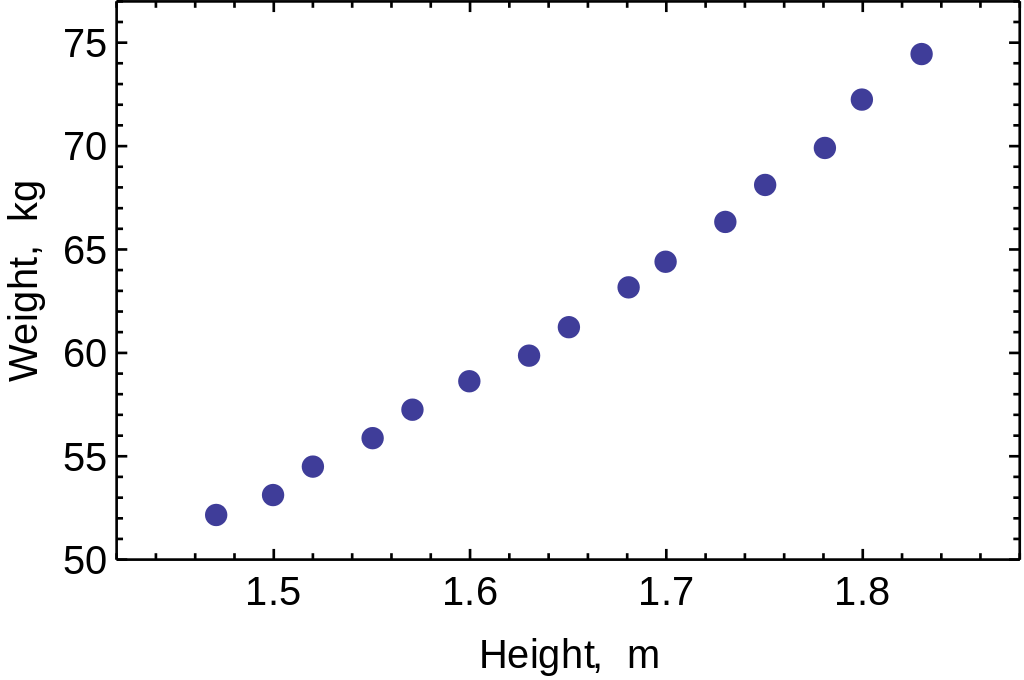 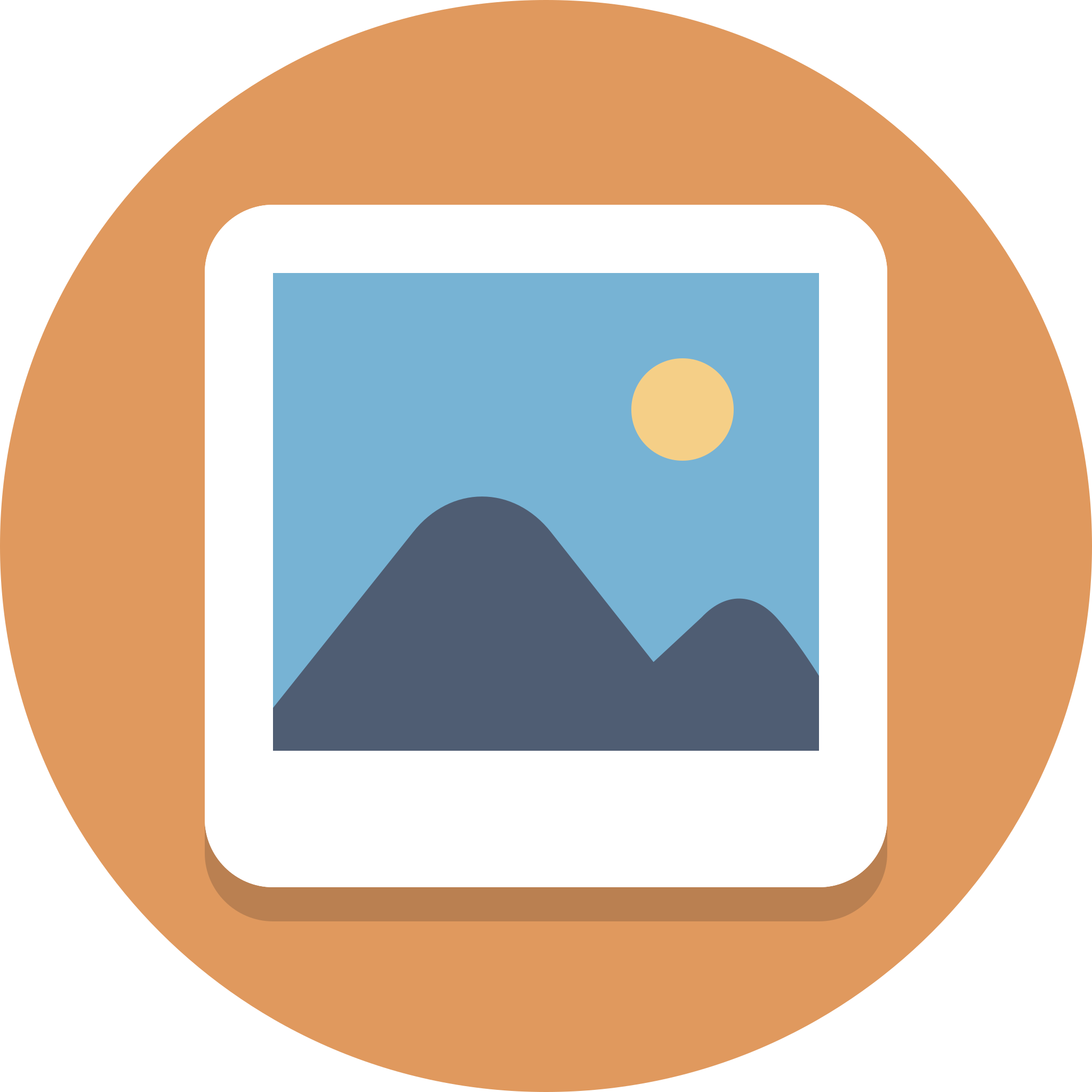 Table 01: (Title) (Verdana font - size 18)
Source : (Verdana font - size 14)/ Footnote
Image 01 : (caption) (Verdana font - size 18)
Figure 01 : (caption) (Verdana font - size 18)
Source : (Verdana font - size 14)/ Footnote
Source : (Verdana font - size 14)/ Footnote
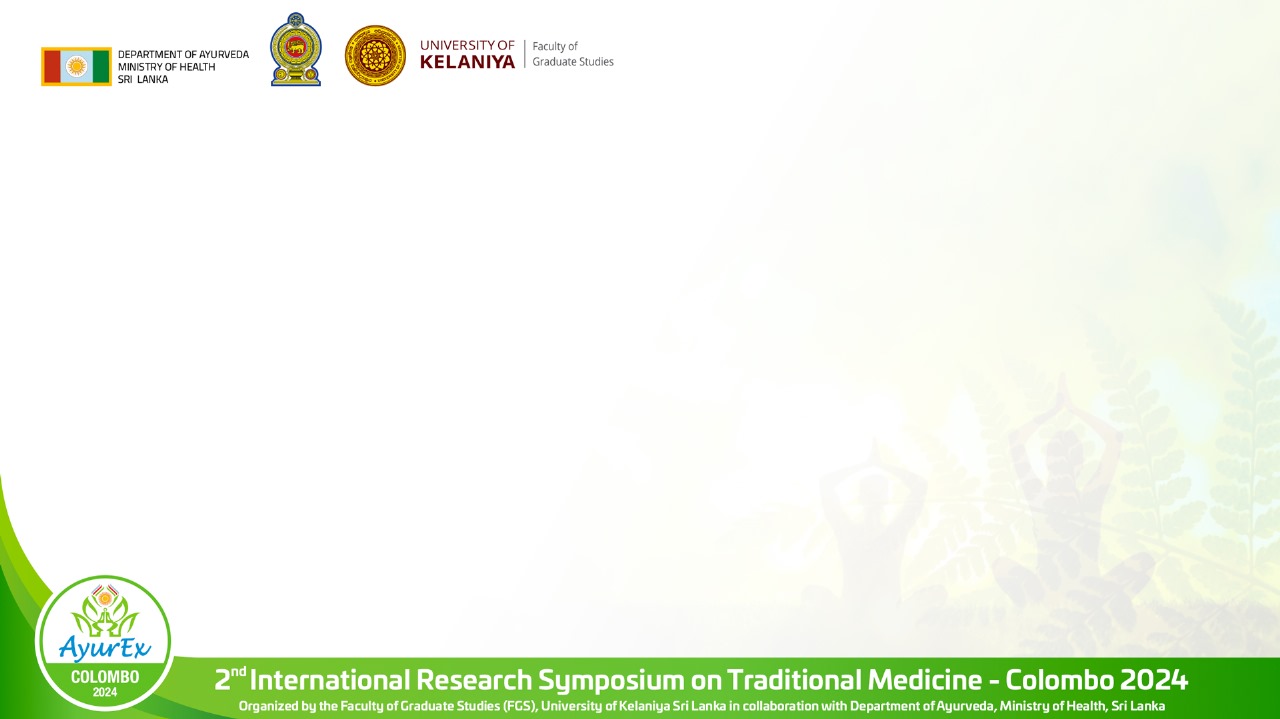 Conclusions
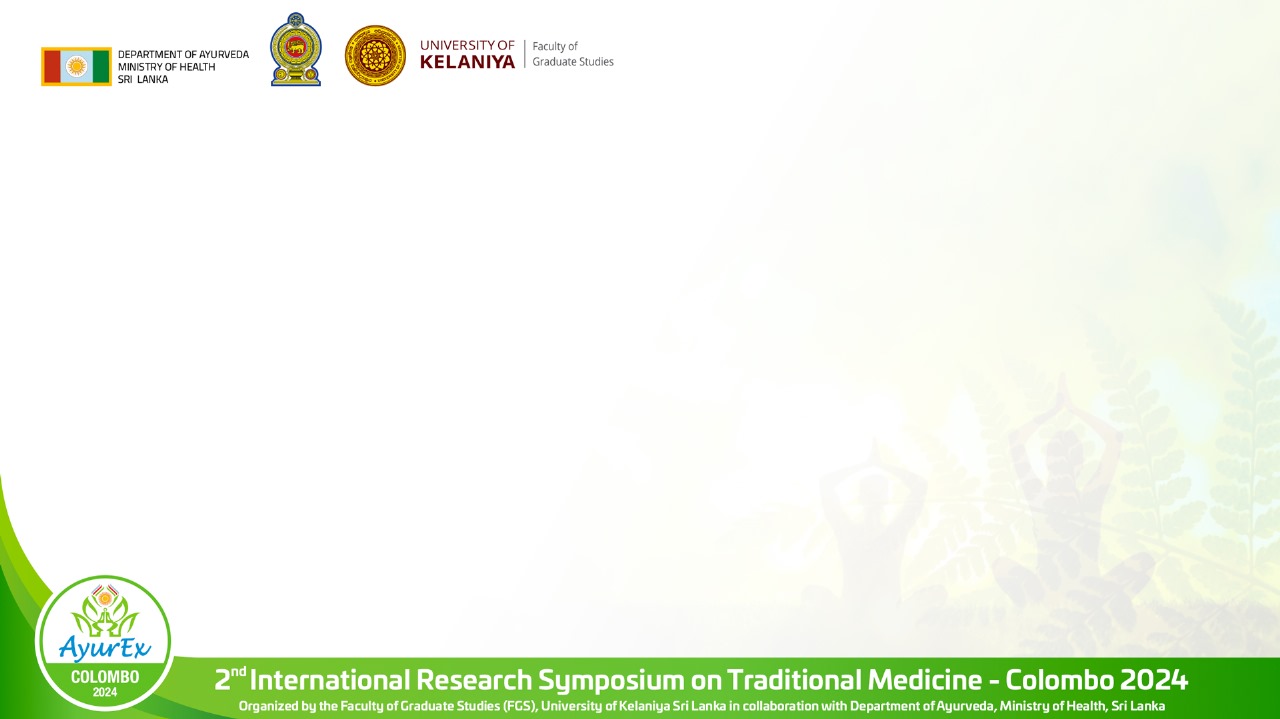 Acknowledgements
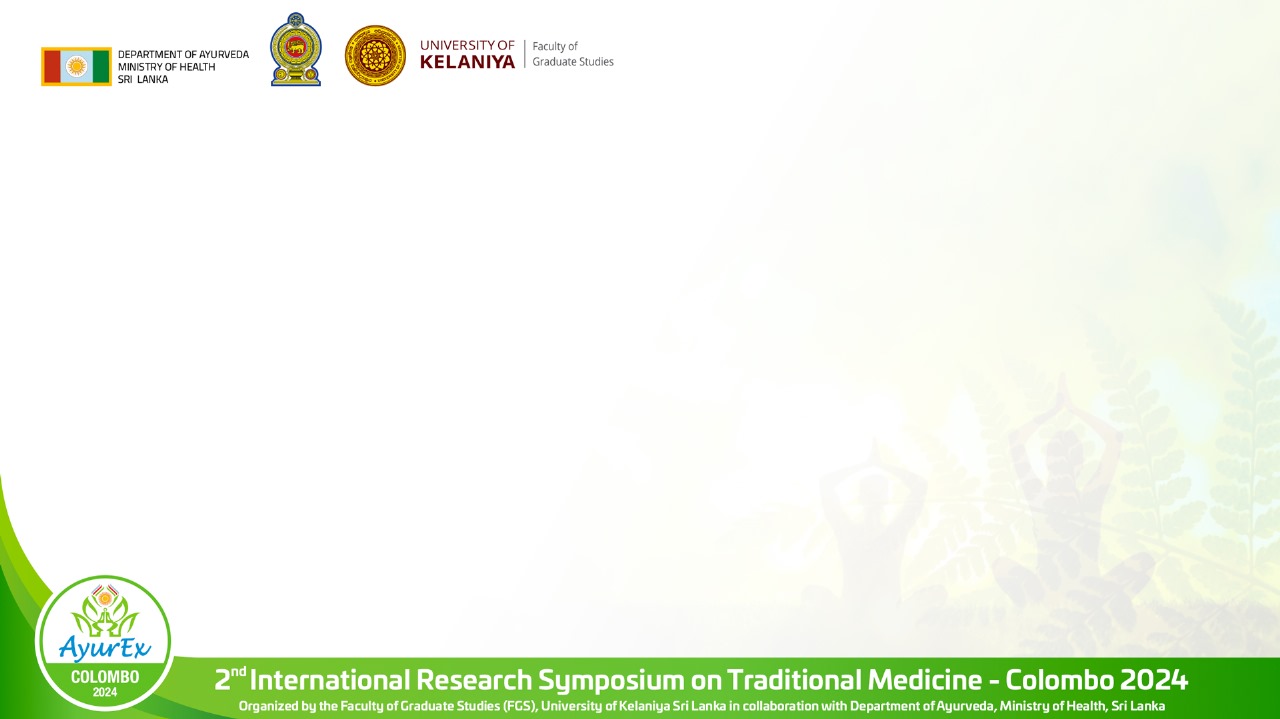 References
Note: Use APA 7th edition for references.
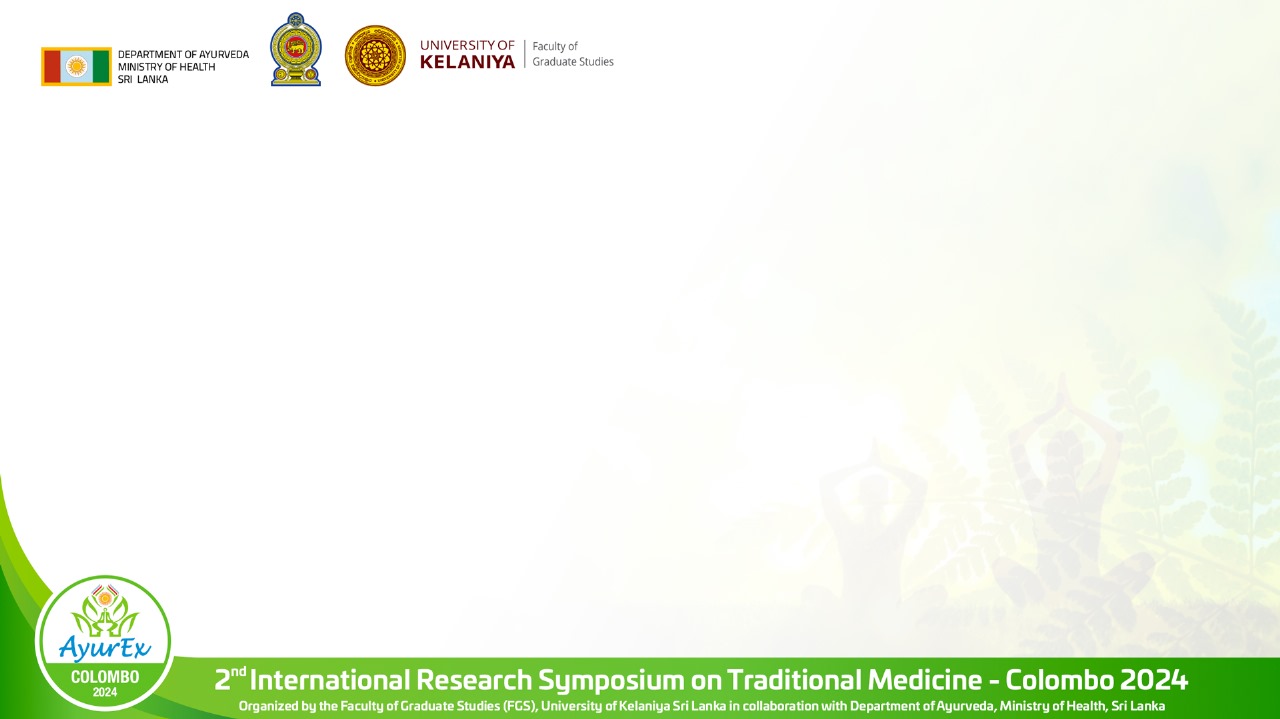 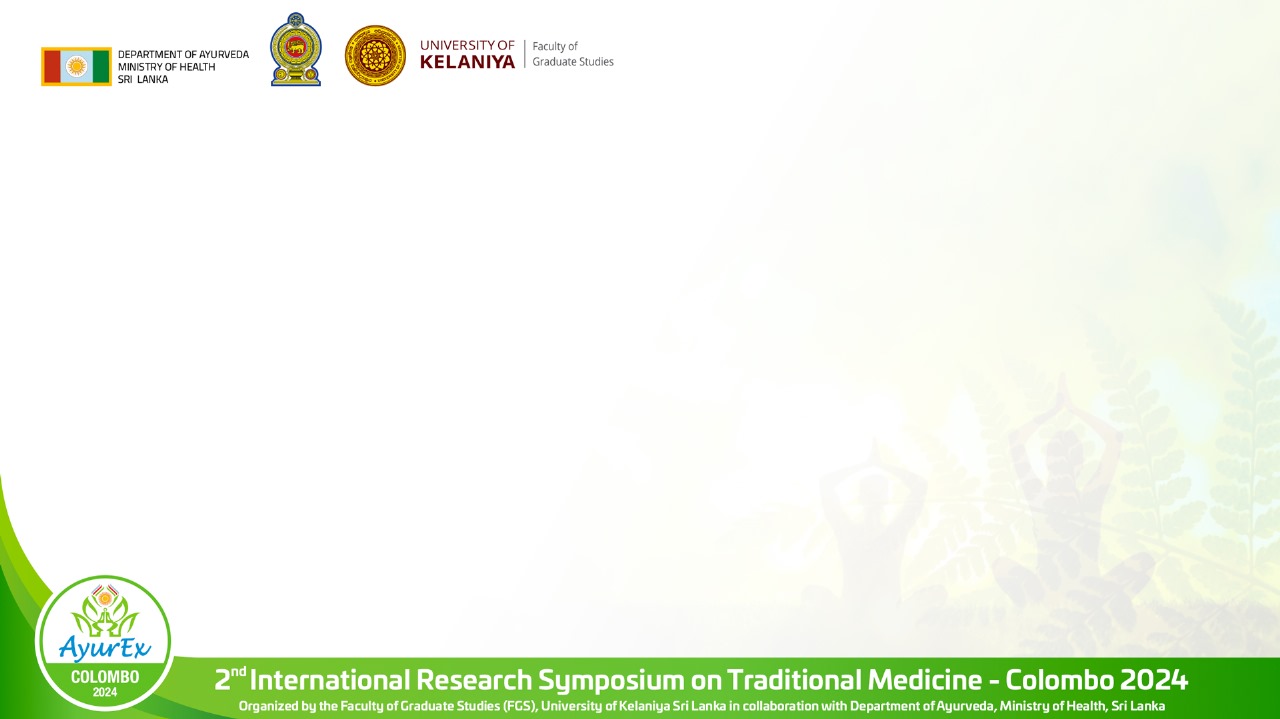